CREATE BRIDGES
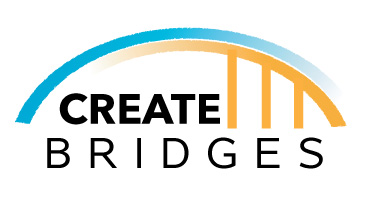 Stands for:
Celebrating REtail, Accommodations, Tourism, and Entertainment 
by 
Building Rural Innovations and Developing Growth Economies
[Speaker Notes: CREATE BRIDGES was formed because we recognize that the jobs rural southern communities previously relied on are disappearing and that service sector jobs (retail, accommodations, tourism and entertainment or CREATE businesses) make up a significant percent of the remaining jobs. 

Cooperative Extension and the Southern Rural Development Center have partnered with Walmart to strengthen the service sector in your regions, using the Stronger Economies Together initiative as a guideline.]
Purpose of CREATE BRIDGES
[Speaker Notes: Raise awareness of the role retail, accommodations, tourism, and entertainment businesses play in the local workforce and economy

2. Determine challenges, barriers, and opportunities related to those businesses

3. Develop and implement strategies to strengthen the retail, accommodations, tourism, and entertainment sectors within a region.

Time: 1 minute]
CREATE BRIDGES Process
Business Retention and Expansion
Resource Listing of businesses, training programs, and resources
New strategies 
and 
actions
Regional Steering Committee
CREATE 
BRIDGES
Forum
Host a civic forum
CREATE 
Academy
Employee engagement
[Speaker Notes: Instructions:
The first assignment after forming the Regional Steering Committee is the resource listing assignment.  This assignment includes cataloguing a list of CREATE sector businesses, organizations that support CREATE businesses, and any other community assets that may benefit the CREATE sector.  We will provide detail on the resource listing assignment in a brief presentation following this one. 

The CREATE BRIDGES forum provides an opportunity for local community members and partners to engage in the CREATE BRIGDES process.  This event brings in stakeholders beyond the Regional Steering Committee, provides opportunity for networking and engagement, and gives others a voice and investment in the project.
During this event, we will convene partners to explore opportunities and challenges in the CREATE sectors. The CREATE forum will be a guided 3-hour discussion which will enhance the asset mapping catalogue by breaking the room into groups of 8-10 and initiating brainstorming around CREATE businesses and workforce training. 
We will provide more information on this later in the presentation as well as guidance during the planning process. 

The next phase consists of a business retention and expansion focus as well as a workforce focus that involves collaborating with workforce development organizations and engaging employees. Together these components provide support for both employers and employees.  

The business retention and expansion side of this phase will be led by another subset of the RSC.  The Business Retention and Expansion program will focus on small group and individual meetings with business owners/managers; understanding business roles, needs, and changes; gathering information to assess opportunities, threats and barriers; and analyzing and reporting the findings.  Information gathered during this phase will be aggregated and analyzed to identify common themes and a report summarizing workforce perspective and opportunities will be produced. This information will be used to develop new strategies and actions in the final phase. 

The workforce development phase will be led by a subset of the RSC. During this phase workforce development organizations will collaborate to streamline existing training opportunities; gaps will be identified in the existing training programs and opportunities to fill these gaps suggested. Conversations with workforce personnel will also be initiated. Feedback will be gathered from participants of any workforce training programs implemented during this phase. This feedback will be analyzed, and common themes will be used to inform the new strategies and actions phase. 

For employee engagement, CREATE BRIDGES will also initiate conversations with current employees within the regions. Employees will be engaged in conversations within  safe environments (perhaps through an online survey or at an interview location separate from their place of employment) and asked a series of questions about their work experience as employees. A brief, base survey will be prepared by the national CREATE BRIDGES team, with RSCs adding other questions appropriate for their region.  

Following the BRE and Employee Engagement is a CREATE Academy for the RSC members to provide region specific data regarding CREATE sectors.  The CREATE Academy is a data-driven process that uses brainstorming exercises to generate ideas.  The process centers around small group discussions and extensive exploration of data related to economic development in the region.  The goal of the CREATE Academy is to identify potential barriers and opportunities for business owners/managers and the workforce to address.

Taking action on new strategies to support a strong business sector is the final phase of CREATE BRIDGES.  During review and planning sessions, feedback from workforce participants and business collaborators will be analyzed. The RSC will brainstorm ideas to enhance and grow CREATE businesses and workforce in region. Feedback and brainstorming ideas will then be synthesized and used to identify short-, medium-, and long-term goals and strategies which will be used to develop a joint plan of action. 
During this time gaps and opportunities for growth that were identified in the workforce focus and business retention and expansion phases will be taken into consideration and used to develop or adopt new, region-appropriate programs and trainings. 
The overall goal of this phase is to develop sustainable actions that create positive change in the local workforce and business environments. 
 ---
Time:  5-8 minutes

Materials:  None

Handouts: None]
Regional Steering Committee Responsibilities
Coordinate with state facilitators
Guide asset mapping assignment
Engage key stakeholders and the public
Plan and implement communications strategy for region
Initiate CREATE BRIDGES forum
Participate in Retail Academy
Coordinate support for existing CREATE businesses
Implement new strategies and actions
[Speaker Notes: If you are interested in serving on the Regional Steering Committee, here is a list of the responsibilities. In a bit, we’ll talk about additional ways to be involved.]
Other ways to be involved
Help identify and engage CREATE businesses
Assist with Business Retention and Expansion Interviews
Support employee engagement
Encourage employees to participate in focus groups and trainings
Host a meeting
Sponsor refreshments
Stay in the loop!
[Contacts, Website, Social Media]
[Speaker Notes: Time: 1 minute]
Questions?